Empty Queue
Will front = back + 1 always be true for an empty queue?
back  front
   -1      0


     0      0


      4      0
back  front
   4      4


    4     0
‘a’    ‘b’      ‘c’     ‘d’      ‘e’
‘a’    ‘b’      ‘c’     ‘d’      ‘e’
‘a’
front = (back + 1) % arraysize
  0     =        5          %     5
‘a’    ‘b’      ‘c’     ‘d’      ‘e’
Spring 2016
CSE 373: Data Structures & Algorithms
1
Empty Queue Revisited
Will front = (back + 1) % arraysize always be true for an empty queue?
back  front
   -1      0


     3      0


      3      1
back  front
   0      1
‘e’    ‘b’      ‘c’     ‘d’
here
too
front =? (back + 1) % arraysize
  1     =        0 + 1          %    4   

BUT IT’S FULL, not EMPTY!
There are various solutions, but
easiest to keep track of the size.
‘a’    ‘b’     ‘c’    ‘d’
‘a’    ‘b’      ‘c’     ‘d’
Spring 2016
CSE 373: Data Structures & Algorithms
2
Complexity of Circular Queue Operations
// Basic idea only!
enqueue(x) {
  next = (back + 1) % size 
  Q[next] = x;
  back = next
}
O(1)
constant
// Basic idea only!
dequeue() {
  x = Q[front];
  front = (front + 1) % size;
  return x;
}
O(1)
constant
Spring 2016
CSE 373: Data Structures & Algorithms
3
b
c
d
e
f
front
back
Linked List Queue Data Structure
// Basic idea only!
enqueue(x) {
  back.next = new Node(x);
  back = back.next; 
}
What if queue is empty?
Enqueue?
Dequeue?
Can list be full?
How to test for empty?
front=back=null
What is the complexity of the operations?
O(1)
yes
no
no
// Basic idea only!
dequeue() {
  x = front.item;
  front = front.next;
  return x;
}
Spring 2016
CSE 373: Data Structures & Algorithms
4
Circular Array vs. Linked List for Queues
Array:
May waste unneeded space or run out of space
Space per element excellent
Operations very simple / fast
Constant-time access to kth element

For operation insertAtPosition, must shift all later elements
Not in Queue ADT
List:
Always just enough space
But more space per element
Operations very simple / fast
No constant-time access to kth element


For operation insertAtPosition must traverse all earlier elements
Not in Queue ADT
This is stuff you should know after being awakened
 in the dark
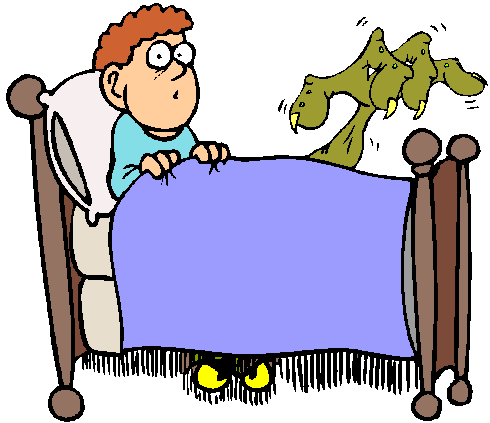 Spring 2016
CSE 373: Data Structures & Algorithms
5
Conclusion
Abstract data structures allow us to define a new data type and its operations.

Each abstraction will have one or more implementations.

Which implementation to use depends on the application, the expected operations, the memory and time requirements.

Both stacks and queues have array and linked implementations. 

We’ll look at other ordered-queue implementations later.
Spring 2016
CSE 373: Data Structures & Algorithms
6